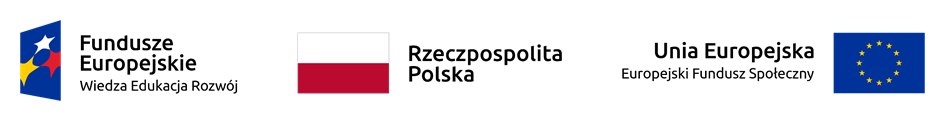 Konsultacje społecznepropozycji do projektu ustawy wdrażającej Konwencję ONZ o prawach osób niepełnosprawnych
Prawo do życia prywatnego i przeciwdziałanie przemocy 
wobec osób z niepełnosprawnościami
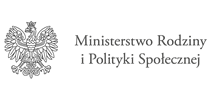 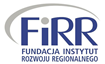 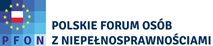 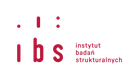 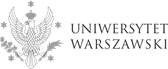 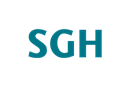 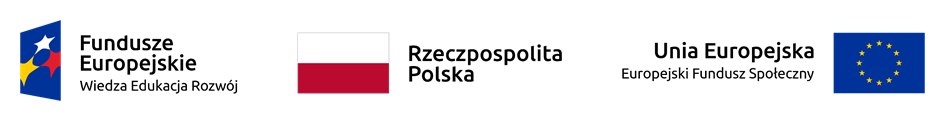 Poprawa sytuacji prawnej, w szczególności w zakresie prywatności osób z niepełnosprawnościami w domach pomocy społecznej
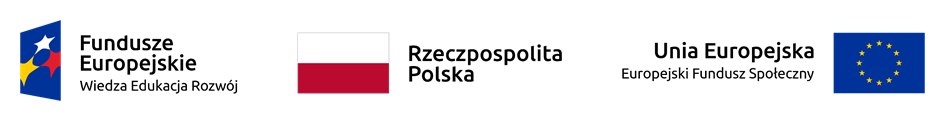 Zapewnienie realizacji prawa do niezależnego życia i włączenia w społeczność lokalną
Art. 5 ustawy o wyrównywaniu szans osób z niepełnosprawnościami

Warunki wspierania  osoby z niepełnosprawnością zapewniają realizację prawa do niezależnego życia i włączenia w społeczność lokalną na równi z innymi osobami, wyrażającego się w możliwości sprawowania kontroli nad własnym życiem oraz podejmowania wszelkich decyzji, które dotyczą życia tej osoby.

Podmioty obowiązane do zapewnienia wsparcia osobie z niepełnosprawnością umożliwiają jej podejmowanie, na równych zasadach z innymi osobami, decyzji, które dotyczą ich życia, w szczególności w sferach:

1) wyboru miejsca zamieszkania i co do tego, z kim będzie mieszkać;
2) wyborów osobistych w życiu codziennym;
3) decydowania o własnym zdrowiu, leczeniu i rehabilitacji;
4) wyboru ścieżki rozwoju zawodowego, miejsca i środowiska pracy.
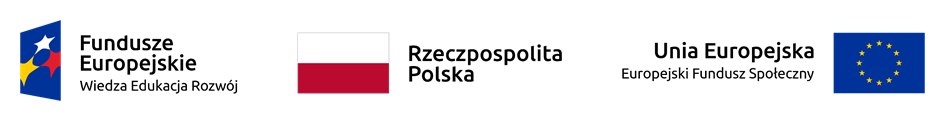 Kontrola realizacji prawa do niezależnego życia i włączenia w społeczność lokalną
Prezes Urzędu do spraw Osób z Niepełnosprawnościami kontroluje podmioty udzielające osobom z niepełnosprawnościami wsparcia finansowanego w całości lub w części ze środków PFRON w zakresie zapewniania realizacji prawa do niezależnego życia.

W przypadku stwierdzenia, w wyniku kontroli naruszenia obowiązków w zakresie realizacji prawa do niezależnego życia, Prezes Urzędu do spraw Osób z Niepełnosprawnościami podejmuje działania, o których mowa w art. 51 ust. 3a ustawy z dnia 27 sierpnia 1997 r. o rehabilitacji zawodowej i społecznej oraz zatrudnianiu osób niepełnosprawnych. 

Prezes Urzędu do spraw Osób z Niepełnosprawnościami może zwrócić się z wnioskiem o przeprowadzenie, na zasadach określonych w odrębnych przepisach, kontroli w zakresie zapewniania realizacji prawa do niezależnego życia do podmiotu udzielającego wsparcia osobom z niepełnosprawnościami finansowanego w całości lub w części ze środków publicznych.
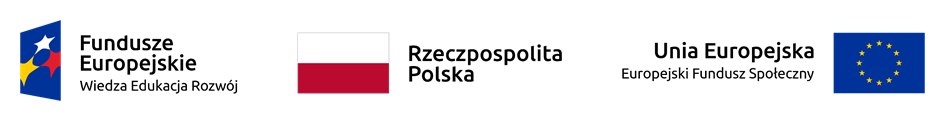 Organizacja domu pomocy społecznej
W art. 55 ust. 2 ustawy o pomocy społecznej obok wartość takich jak wolność, intymność, godność, poczucie bezpieczeństwa, które w szczególności uwzględnia się przy organizacji domu pomocy społecznej oraz zakresie i poziomie usług świadczonych przez ten dom dodano możliwości prowadzenia niezależnego życia. Aspekt ten był dotychczas znacząco zaniedbany .

Nadto, usunięto odwołanie do pojęcia „stopień fizycznej i psychicznej sprawności”, a w jego miejsce wprowadzono odwołanie do prawa do niezależnego życia. 

Aktualne brzmienie art. 55 ust. 2 ustawy o pomocy społecznej:
„2. Organizacja domu pomocy społecznej, zakres i poziom usług świadczonych przez dom uwzględnia w szczególności wolność, intymność, godność i poczucie bezpieczeństwa mieszkańców domu oraz stopień ich fizycznej i psychicznej sprawności”.

Proponowane brzmienie: „2. Organizacja domu pomocy społecznej, zakres i poziom usług świadczonych przez dom uwzględnia w szczególności wolność, intymność, godność, poczucie bezpieczeństwa i możliwości prowadzenia niezależnego życia przez mieszkańców domu.”,
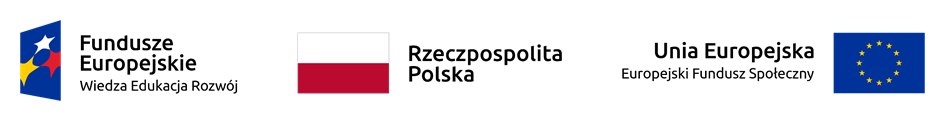 Rejestr pisemnych ograniczeń możliwości samodzielnego opuszczania DPS
W ramach nowelizacji z roku 2019 w art. 55 ust. 2a – 2i unormowano zasady dające domowi pomocy społecznej możliwość uregulowania kwestii zgłaszania personelowi domu wyjść poza teren domu oraz ograniczenia możliwości samodzielnego opuszczania terenu domu pomocy społecznej przez mieszkańca z zaburzeniami psychicznymi w przypadku gdy brak opieki zagraża życiu lub poważnie zagraża zdrowiu mieszkańca domu. 

Zaprzeczeniem prawa do niezależnego życia jest niewątpliwie arbitralne, nieoparte na przepisach ustawy limitowanie wolności jednostki na mocy przepisów wewnętrznych regulaminów. Stąd konieczność, aby procedura w tym zakresie była bardzo precyzyjna. 

Toteż, dodano przepis zgodnie z którym dyrektor lub kierownik domu pomocy społecznej prowadzi rejestr pisemnych ograniczeń możliwości samodzielnego opuszczania przez mieszkańca terenu domu pomocy społecznej
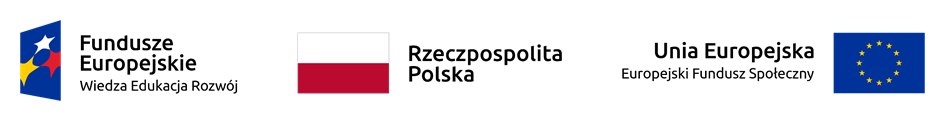 Ograniczanie możliwości prowadzenia domów pomocy społecznej o charakterze masowym
W art. 55 wprowadzono również przepis zgodnie z którym:

domy pomocy społecznej rozmieszcza się równomiernie na terenie powiatu, a jednocześnie 

nie można prowadzić dwóch lub więcej domów pomocy społecznej w jednym budynku lub w budynkach sąsiadujących.

Standardy w zakresie liczby miejsc w domach pomocy społecznej muszą być stopniowo podwyższane przez ograniczenie maksymalnej liczby miejsc w domu pomocy społecznej. W wielu przypadkach stają się one jednak fikcją jeżeli kilka domów pomocy społecznej mieści się na różnych piętrach tego samego budynku lub w jednym zespole budynków. Jest to niedopuszczalna praktyka tworzenia molochów, w których w jednym miejscu skomasowane jest nawet kilkaset osób. Wprowadzenie zasady ustawowej  opisanej wyżej ma zapobiegać tego typu praktykom w  połączeniu z już obowiązującymi przepisami.
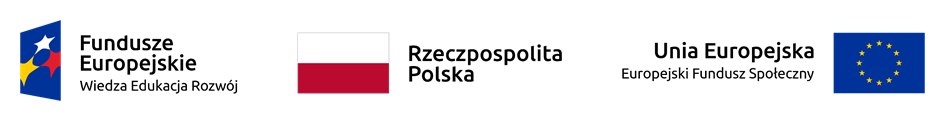 Zmiany dotyczące regulaminów DPS
Aktualnie do wniosku o zezwolenie na prowadzenie domu pomocy społecznej należy dołączyć m.in. regulamin organizacyjny domu pomocy społecznej lub jego projekt. 

Zgodnie z nowym brzmieniem przepisu do wniosku o zezwolenie na prowadzenie domu pomocy społecznej należy dołączyć regulamin organizacyjny domu pomocy społecznej lub jego projekt wraz z uzasadnieniem wskazującym, że ograniczenia w nim zawarte nie stanowią naruszenia praw lub wolności mieszkańca domu pomocy społecznej. 

Zezwolenie na prowadzenie domu pomocy społecznej będzie wydawane po zbadaniu zgodności z prawem regulaminu domu pomocy społecznej lub jego projektu. 

W kontekście wprowadzonych wymagań wojewoda będzie obowiązany do potwierdzenia, że regulamin nie narusza praw lub wolności mieszkańca gwarantowanych na poziomie konstytucyjnym lub konwencji międzynarodowych, w tym Konwencji ONZ o prawach osób z niepełnosprawnościami.
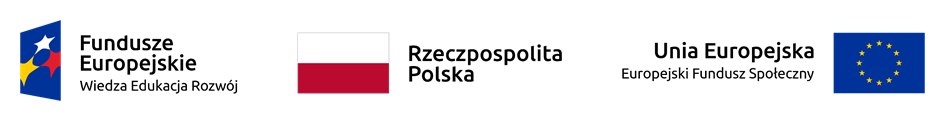 Procedura zaskarżania regulaminu DPS
Dodatkowym zabezpieczeniem, aby nie dochodziło do naruszeń w zakresie niezgodnego z prawem konstruowania regulaminów DPS jest wprowadzenie sądowej procedury badania zgodności z prawem regulaminów domu pomocy społecznej.

W ramach tej procedury Sąd również będzie obowiązany badać, czy regulamin nie narusza praw lub wolności mieszkańca gwarantowanych na poziomie konstytucyjnym lub konwencji międzynarodowych, w tym Konwencji ONZ o prawach osób z niepełnosprawnościami. 

Prawo do zainicjowania takiego postępowania będzie służyło Rzecznikowi Praw Obywatelskich, nowo powołanemu Rzecznikowi Praw Mieszkańca Domu Pomocy Społecznej oraz organizacjom pozarządowym, do których celów statutowych należy działalność na rzecz osób z niepełnosprawnościami.
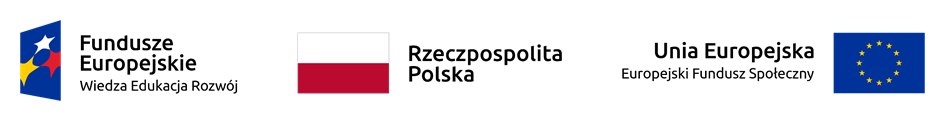 Procedura zaskarżania regulaminu DPS
Sąd orzeka niezwłocznie po przeprowadzeniu rozprawy. Rozprawa powinna się odbyć nie później niż w terminie 14 dni od dnia wpływu wniosku o zbadanie zgodności z prawem regulaminu domu pomocy społecznej.

Sąd, orzekając o niezgodności regulaminu domu pomocy społecznej z prawem, wskazuje na zmiany, które należy dokonać w regulaminie w celu zapewnienia jego zgodności z prawem.

W razie orzeczenia przez sąd niezgodności regulaminu domu pomocy społecznej z prawem podmiot, któremu wydano zezwolenie na prowadzenie domu pomocy społecznej w terminie 30 dni od dnia uprawomocnienia się orzeczenia dokonuje zmian wskazanych przez sąd i przedstawia je wojewodzie.

Po bezskutecznym upływie terminu (o którym mowa w ust. 4d) wojewoda cofa zezwolenie na prowadzenie domu pomocy społecznej.
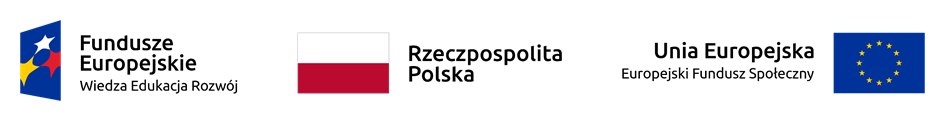 Procedura zaskarżania regulaminu DPS
W razie, gdy zaproponowane zmiany nie zapewniają zgodności regulaminu domu pomocy społecznej z prawem, wojewoda wyznacza dodatkowy 14-dniowy termin na wprowadzenie kolejnych zmian. 

Po bezskutecznym upływie kolejnego terminu lub jeżeli wprowadzone zmiany nie zapewniają zgodności z prawem regulaminu domu pomocy społecznej, wojewoda cofa zezwolenie na prowadzenie domu pomocy społecznej.


Powyższe zmiany mają doprowadzić do sytuacji, w której regulaminy domów pomocy społecznej będą mieć w istocie charakter czysto organizacyjny i techniczny, aby nie mogły one limitować praw i wolności wyrażonych w Konstytucji RP lub w Konwencji o prawach osób z niepełnosprawnościami (np. przez konieczność uzyskania zgody na samodzielne opuszczenie DPS, obowiązek powrotu do godziny 22, zgłoszenie chęci wyjścia na 3 dni wcześniej itp.).
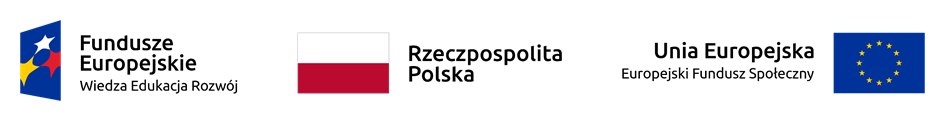 Monitoring wizyjny w DPS
Brak uregulowań prawnych w zakresie monitoringu w domach pomocy społecznej naruszał gwarancje podstawowych praw i wolności mieszkańców domów pomocy społecznej zawartych w Konstytucji RP i konwencjach międzynarodowych. 

Dotyczy to także braku uregulowań prawnych dotyczących: przekazywania, odtwarzania i utrwalania obrazu lub dźwięku z monitoringu, praw osób monitorowanych oraz zasad wykorzystania tych danych.

Kwestie te zostały unormowane w dodanym art. 57b, w którym wskazuje się, że jeżeli jest to niezbędne do zapewnienia bezpieczeństwa mieszkańców lub pracowników, dom pomocy społecznej  może wprowadzić szczególny nadzór nad terenem domu pomocy społecznej lub terenem wokół domu pomocy społecznej w postaci środków technicznych umożliwiających rejestrację obrazu (monitoring).
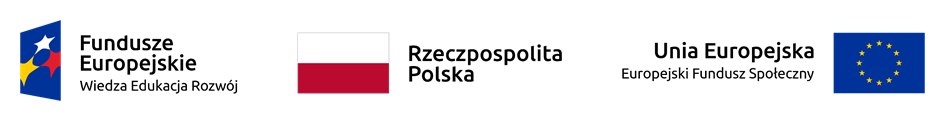 Monitoring wizyjny w DPS
Zakazuje się objęcia monitoringiem pomieszczeń mieszkalnych, pomieszczeń sanitarnych, szatni, stołówek oraz palarni. 

Nagrania obrazu pracodawca przetwarza wyłącznie do celów, dla których zostały zebrane, i przechowuje przez okres nieprzekraczający 3 miesięcy od dnia nagrania. W przypadku, w którym nagrania obrazu stanowią dowód w postępowaniu prowadzonym na podstawie prawa lub dom pomocy społecznej powziął wiadomość, iż mogą one stanowić dowód w postępowaniu, termin określony w ust. 3 ulega przedłużeniu do czasu prawomocnego zakończenia postępowania. 

Po upływie okresów, o których mowa w ust. 3 lub 4, uzyskane w wyniku monitoringu nagrania obrazu zawierające dane osobowe podlegają zniszczeniu, o ile przepisy odrębne nie stanowią inaczej.
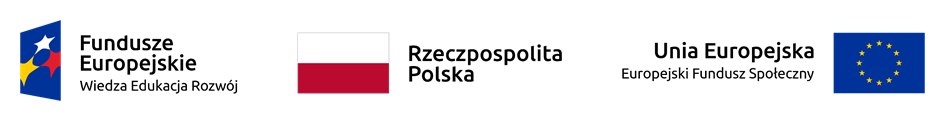 Monitoring wizyjny w DPS
Cele, zakres oraz sposób zastosowania monitoringu ustala się w Regulaminie monitoringu wizyjnego domu pomocy społecznej i ogłasza się w formie w obwieszczenia w powszechnie dostępnym miejscu w domu pomocy społecznej. 

Dom pomocy społecznej informuje mieszkańców na piśmie o wprowadzeniu monitoringu. W przypadku wprowadzenia monitoringu dom pomocy społecznej oznacza również pomieszczenia i teren monitorowany w sposób widoczny i czytelny, za pomocą odpowiednich znaków lub ogłoszeń dźwiękowych, nie później niż jeden dzień przed jego uruchomieniem. 

Wprowadzona regulacja jest odrębną od regulacji monitoringu wizyjnego przewidzianej przepisami art. 18e ust. 2-6 ustawy z dnia 19 sierpnia 1994 r. o ochronie zdrowia psychicznego, którymi też objęte są domy pomocy społecznej. 

Poza tym, niezależnie od przedmiotowej regulacji stosowane mają być również przepisy art. 12 i art. 13 rozporządzenia 2016/679 (RODO).
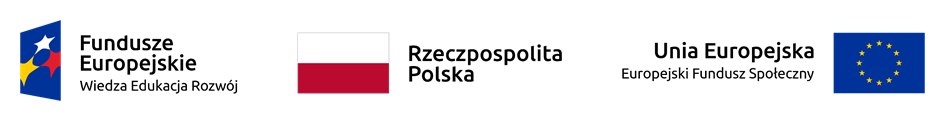 Monitoring wizyjny w DPS
Cele, zakres oraz sposób zastosowania monitoringu ustala się w Regulaminie monitoringu wizyjnego domu pomocy społecznej i ogłasza się w formie w obwieszczenia w powszechnie dostępnym miejscu w domu pomocy społecznej. 

Dom pomocy społecznej informuje mieszkańców na piśmie o wprowadzeniu monitoringu. W przypadku wprowadzenia monitoringu dom pomocy społecznej oznacza również pomieszczenia i teren monitorowany w sposób widoczny i czytelny, za pomocą odpowiednich znaków lub ogłoszeń dźwiękowych, nie później niż jeden dzień przed jego uruchomieniem. 

Wprowadzona regulacja jest odrębną od regulacji monitoringu wizyjnego przewidzianej przepisami art. 18e ust. 2-6 ustawy z dnia 19 sierpnia 1994 r. o ochronie zdrowia psychicznego, którymi też objęte są domy pomocy społecznej. 

Poza tym, niezależnie od przedmiotowej regulacji stosowane mają być również przepisy art. 12 i art. 13 rozporządzenia 2016/679 (RODO).
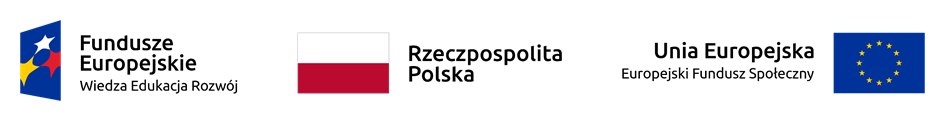 Prawo do pomocy w ochronie praw mieszkańca DPS i Rzecznik Praw Mieszkańca DPS oraz inne narzędzia wspierające w ochronie praw osoby z niepełnosprawnością
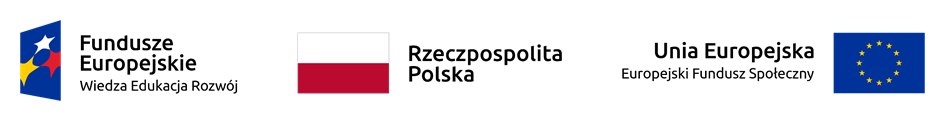 Prawo do pomocy w ochronie praw mieszkańca DPS
Wprowadzono zasadę, że mieszkaniec domu ma prawo do pomocy w ochronie swoich praw. Prawo do pomocy w ochronie praw osoby,  przysługuje również jej przedstawicielowi ustawowemu, asystentowi prawnemu, pełnomocnikowi wspierającemu lub osobie faktycznie wspierającej. 

Osoby uprawnione mają prawo w szczególności do:
przekazania ustnych i pisemnych skarg dotyczących naruszenia praw mieszkańca;
spotkania z Rzecznikiem Praw Mieszkańca Domu Pomocy Społecznej, w warunkach zapewniających swobodę wypowiedzi, nie później niż w terminie 7 dni od dnia zgłoszenia takiej potrzeby;
uzyskania informacji o rozstrzygnięciu zgłoszonej sprawy.

Zmiany terminologiczne!
W ramach przepisów wprowadzających ustawę o wyrównywaniu szans osób z niepełnosprawnościami zrezygnowano m.in. z pojęcia „opieka” nad osobą niepełnosprawną, „opiekun”  oraz „podopiecznego”  i w ich miejsce wprowadzono pojęcia: „wsparcia” osoby z niepełnosprawnością, „osoby udzielającej wsparcia”, „osoby z niepełnosprawnością”.
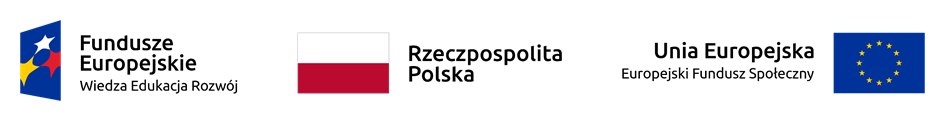 Rzecznik Praw Mieszkańca DPS – nowa instytucja
Za przestrzeganie praw i wolności, w tym prawa do prywatności osób z niepełnosprawności przebywających w domach pomocy społecznej ma być odpowiedzialny wyspecjalizowany organ o charakterze kontrolnym, skonstruowany na wzór instytucji Rzecznika Praw Pacjenta Szpitala Psychicznego. 

W jego kompetencjach byłoby podejmowanie z urzędu i na wniosek działań kontrolujących zapewnienie praw i wolności mieszkańcom domów pomocy społecznej. 

Dom pomocy społecznej ma obowiązek:
 poinformować osoby uprawnione o zakresie działania i sposobie kontaktu z Rzecznikiem Praw Mieszkańca Domu Pomocy Społecznej;
zapewnić Rzecznikowi warunki do wykonywania jego zadań, w szczególności umożliwić przyjmowanie skarg, oraz udostępnić pomieszczenia przeznaczone do odbywania spotkań z osobami uprawnionymi do kontaktu z nim;
zapewnić bieżący dostęp do danych kontaktowych lokalnego Rzecznika Praw Mieszkańca;
zapewnić możliwość skontaktowania się z lokalnym Rzecznikiem Praw Mieszkańca.
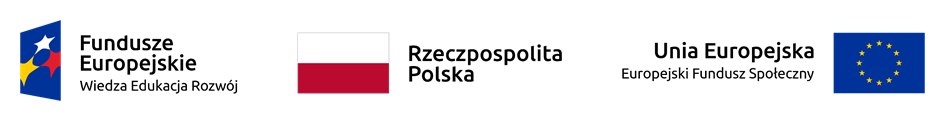 Rzecznik Praw Mieszkańca DPS - zadania
Do zadań Rzecznika Praw Mieszkańca należy w szczególności:

pomoc w dochodzeniu praw w sprawach związanych z przyjęciem, warunkami pobytu i opuszczaniem domu pomocy społecznej;
wyjaśnianie lub pomoc w wyjaśnianiu ustnych i pisemnych skarg tych osób;
współpraca z osobami z otoczenia, przedstawicielem ustawowym, asystentem prawnym pełnomocnikiem wspierającym oraz osobami faktycznie wspierającymi te osoby;
inicjowanie i prowadzenie działalności edukacyjno-informacyjnej w zakresie praw mieszkańców domu pomocy społecznej. 

Nadto, ustanowiono delegację dla ministra właściwego do spraw zabezpieczenia społecznego do wydania rozporządzenia, w którym zostanie określony, szczegółowy tryb i sposób działania Rzecznika Praw Mieszkańca Domu Pomocy Społecznej, uwzględniając terytorialny obszar działania Rzeczników.
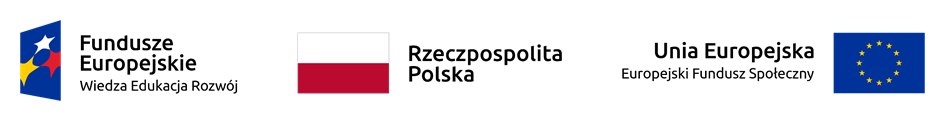 Rzecznik Praw Mieszkańca DPS – instrumentarium prawne
Dla Rzecznika Praw Mieszkańca celem realizacji jego zadań przewidziane szerokie instrumentarium prawne, w ramach którego Rzecznik ma prawo:
wstępu do wszystkich pomieszczeń domu pomocy społecznej;
występowania z wnioskiem do personelu domu pomocy społecznej o podjęcie działań zmierzających do usunięcia przyczyny skargi lub zaistniałych naruszeń;
dostępu do dokumentacji zbiorczej oraz dokumentacji indywidualnej mieszkańca domu pomocy społecznej;
porozumiewania się z osobami uprawnionymi bez udziału innych osób.

Rzecznik Praw Mieszkańca Domu Pomocy Społecznej w wykonywaniu swoich zadań współpracuje z:
Rzecznikiem Praw Obywatelskich, 
Rzecznikiem Praw Pacjenta 
właściwymi miejscowo Rzecznikami Praw Pacjenta Szpitala Psychiatrycznego oraz 
wojewodą.
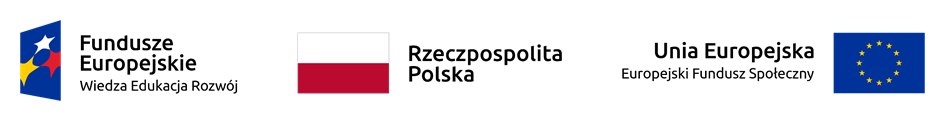 Rzecznik Praw Mieszkańca DPS – instrumentarium prawne
Dla Rzecznika Praw Mieszkańca celem realizacji jego zadań przewidziane szerokie instrumentarium prawne, w ramach którego Rzecznik ma prawo:
wstępu do wszystkich pomieszczeń domu pomocy społecznej;
występowania z wnioskiem do personelu domu pomocy społecznej o podjęcie działań zmierzających do usunięcia przyczyny skargi lub zaistniałych naruszeń;
dostępu do dokumentacji zbiorczej oraz dokumentacji indywidualnej mieszkańca domu pomocy społecznej;
porozumiewania się z osobami uprawnionymi bez udziału innych osób.

Rzecznik Praw Mieszkańca Domu Pomocy Społecznej w wykonywaniu swoich zadań współpracuje z:
Rzecznikiem Praw Obywatelskich, 
Rzecznikiem Praw Pacjenta 
właściwymi miejscowo Rzecznikami Praw Pacjenta Szpitala Psychiatrycznego oraz 
wojewodą.
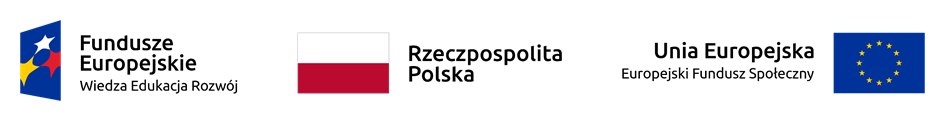 Rzecznik Praw Mieszkańca DPS – instrumentarium prawne
Powołanie Rzecznika Praw Mieszkańca Domu Pomocy Społecznej, przynajmniej jednego na powiat, należy do zadań starosty.  Starosta czyni to w drodze otwartego i konkurencyjnego naboru. 

Przepisy regulują kto może zostać Rzecznikiem Praw Mieszkańca: 
posiada wykształcenie wyższe; 
posiada wiedzę i doświadczenie dające rękojmię prawidłowego sprawowania funkcji Rzecznika; 
jest obywatelem polskim; 
korzysta z pełni praw publicznych; 
nie była karana za przestępstwo popełnione z winy umyślnej; 
cieszy się nieposzlakowaną opinią. 

Zastrzeżono, że Rzecznikiem Praw Mieszkańca nie może być: 1) pracownik Domu Pomocy Społecznej, 2) podmiot, któremu wydano zezwolenie na prowadzenie domu pomocy społecznej, 3) osoba powiązana kapitałowo lub osobowo z podmiotem, któremu wydano zezwolenie na prowadzenie domu pomocy społecznej, 4) osoba prowadząca działalność, która kolidowałaby z wykonywaniem funkcji Rzecznika Praw Mieszkańca.
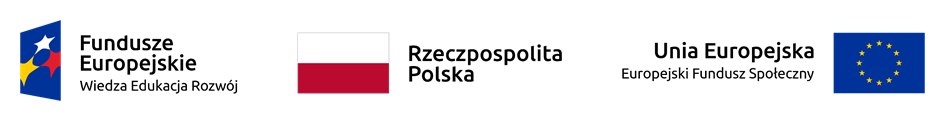 Rzecznik Praw Mieszkańca DPS – instrumentarium prawne
Powołanie Rzecznika Praw Mieszkańca Domu Pomocy Społecznej, przynajmniej jednego na powiat, należy do zadań starosty.  Starosta czyni to w drodze otwartego i konkurencyjnego naboru. 

Przepisy regulują kto może zostać Rzecznikiem Praw Mieszkańca: 
posiada wykształcenie wyższe; 
posiada wiedzę i doświadczenie dające rękojmię prawidłowego sprawowania funkcji Rzecznika; 
jest obywatelem polskim; 
korzysta z pełni praw publicznych; 
nie była karana za przestępstwo popełnione z winy umyślnej; 
cieszy się nieposzlakowaną opinią. 

Zastrzeżono, że Rzecznikiem Praw Mieszkańca nie może być: 1) pracownik Domu Pomocy Społecznej, 2) podmiot, któremu wydano zezwolenie na prowadzenie domu pomocy społecznej, 3) osoba powiązana kapitałowo lub osobowo z podmiotem, któremu wydano zezwolenie na prowadzenie domu pomocy społecznej, 4) osoba prowadząca działalność, która kolidowałaby z wykonywaniem funkcji Rzecznika Praw Mieszkańca.
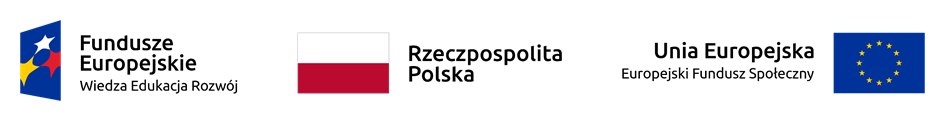 Prawo do odszkodowania i zadośćuczynienia za naruszenie zakazu dyskryminacji
Art. 7 ustawy o wyrównywaniu szans osób z niepełnosprawnościami

Zakazuje się jakiejkolwiek dyskryminacji ze względu na niepełnosprawność, o której mowa w art. 2 Konwencji.

Każdy, wobec kogo naruszono zakaz dyskryminacji, ma prawo do odszkodowania lub zadośćuczynienia.

Ten, kto zarzuca naruszenie zakazu dyskryminacji musi uprawdopodobnić fakt jego naruszenia. W przypadku uprawdopodobnienia naruszenia zakazu dyskryminacji, ten, któremu zarzucono naruszenie tego zakazu, jest obowiązany wykazać, że nie dopuścił się jego naruszenia.

Termin przedawnienia roszczeń z tytułu naruszenia zakazu dyskryminacji wynosi 3 lata od dnia powzięcia przez poszkodowanego wiadomości o naruszeniu tego zakazu, nie dłużej jednak niż 10 lat od zaistnienia zdarzenia stanowiącego naruszenie tego zakazu.

W sprawach odszkodowania lub zadośćuczynienia w związku z dyskryminacją ze względu na niepełnosprawność stosuje się przepisy ustawy z dnia 23 kwietnia 1964 r. - Kodeks cywilny.
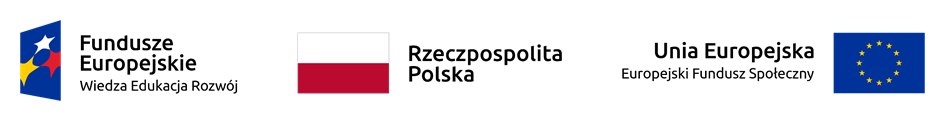 Karnoprawna ochrona osób z niepełnosprawnościami
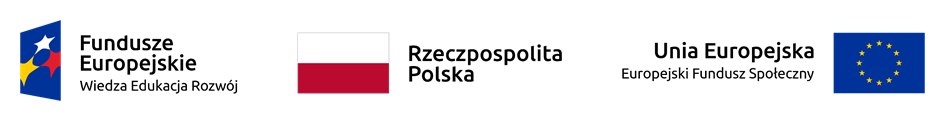 Karnoprawna ochrona osób z niepełnosprawnościami
Przepisy wprowadzające ustawę o wyrównywaniu szans osób z niepełnosprawnościami zmieniają również w niezbędnym zakresie ustawy karne. 

Potrzeba tych zmian niemal w każdym przypadku jest opisana w literaturze przedmiotu, została zasygnalizowana w raportach Rzecznika Praw Obywatelskich albo przygotowanych przez stronę społeczną (organizacje pozarządowe działające na rzecz osób z niepełnosprawnościami) oraz ma swoje źródło w Konwencji o prawach osób z niepełnosprawnościami.

Konieczne jest wyeliminowanie wszelkich nieprawidłowości w traktowaniu mieszkańców domów pomocy społecznej, w szczególności naruszania nietykalności cielesnej mieszkańców, zastraszania, agresji werbalnej czy innych form niewłaściwego zwracania się, jak również wszelkiego typu zachowań mogących prowadzić do ich upokorzenia lub poniżenia.
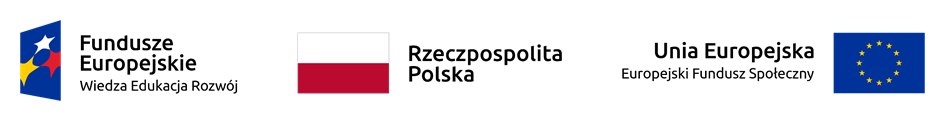 Typ kwalifikowany przestępstwa naruszenia nietykalności cielesnej
Utworzenie nowego typu kwalifikowanego przestępstwa naruszenia nietykalności cielesnej nastąpiłoby przez wprowadzenie projektowanego § 1a w art. 217 § 1 k.k.

Nowy typ kwalifikowany przestępstwa naruszenia nietykalności cielesnej miałby charakter przestępstwa indywidualnego. Mogłoby ono zostać popełnione tylko przez osobę, na której ciąży obowiązek wsparcia, asysty lub opieki wobec osoby, której nietykalność cielesną naruszono. 

Byłby to typ kwalifikowany dla którego przewidziana byłaby wyższa karalności. 

„§ 1a. Jeżeli na sprawcy ciąży obowiązek wsparcia, asysty lub opieki wobec osoby, której nietykalność cielesną naruszono, podlega karze pozbawienia wolności do lat dwóch.”,
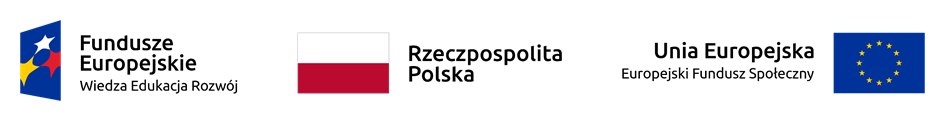 Typ kwalifikowany przestępstwa naruszenia nietykalności cielesnej
Najistotniejszą jednak zmianą byłaby zmiana trybu ścigania. Ten kwalifikowany typ przestępstwa miałby charakter przestępstwa publicznoskargowego, a zatem dla ścigania sprawy nie wymagany byłby prywatny akt oskarżenia, ani wniosek pokrzywdzonego.

Zmiana przepisów w tym zakresie będzie wyraźnym sygnałem dla tych osób, które sprawują opiekę w ramach działań medycznych lub zapewniają wsparcie w środowisku domowym lub lokalnym dla osób z niepełnosprawnościami (lub innych osób wymagających takiego wsparcia), że sprawując swoje obowiązki, nie mogą dopuszczać się naruszenia nietykalności cielesnej i takie zachowanie nie zostanie bezkarne. 

A nadto w sytuacji dopuszczenia się takiego przestępstwa zostaną potraktowani surowiej, niż ktoś kto dopuszcza się przestępstwa naruszenia nietykalności cielesnej w typie podstawowym.
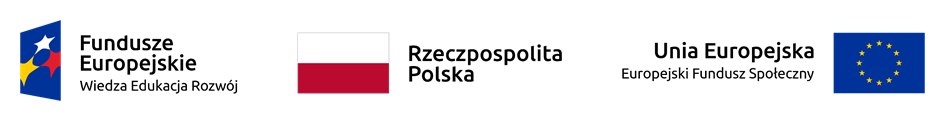 Poszerzenie inkryminacji tzw. przestępstw motywowanych uprzedzeniami
Zaproponowano poszerzenie inkryminacji tzw. przestępstw motywowanych uprzedzeniami, do których zalicza się przestępstwa stypizowane w art. 119 § 1 k.k., art. 256 § 1 k.k. i art. 257 k.k. 

Dotychczasowe ujęcie tych przestępstw od dłuższego czasu budziło zastrzeżenia. Krytykuje się, że wyłączono spod tych przepisów ochronę pokrzywdzonych czynami motywowanymi niechęcią lub nienawiścią wobec osób z niepełnosprawnościami. Brak ochrony dla osób z niepełnosprawnościami w tym zakresie narusza w szczególności art. 16 ust. 5 Konwencji o prawach osób niepełnosprawnych.

Dotychczasowy sposób ujęcia przestępstw motywowanych uprzedzeniami narusza także zasadę równości pokrzywdzonych z niepełnosprawnościami wobec prawa i efektywnego poszanowania ich godności.

Zmiana ma służyć propagowaniu tolerancji społecznej i akceptacji inności oraz zakazu wszelkiej dyskryminacji. Nowe ujęcie przestępstw motywowanych uprzedzeniami ma zapobiegać negatywnym zjawiskom społecznym, w szczególności ableizmowi.
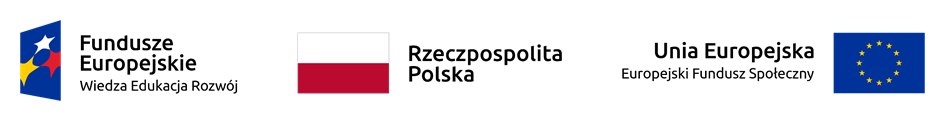 Przemoc i groźba bezprawna wobec grupy osób lub jednostki art. 119 k.k.
Aktualne brzmienie:

§ 1. Kto stosuje przemoc lub groźbę bezprawną wobec grupy osób lub poszczególnej osoby z powodu jej przynależności narodowej, etnicznej, rasowej, politycznej, wyznaniowej lub z powodu jej bezwyznaniowości, podlega karze pozbawienia wolności od 3 miesięcy do lat 5.

W art. 119 w § 1 po wyrazach „jej bezwyznaniowości” dodaje się wyrazy „lub z powodu jej niepełnosprawności”.
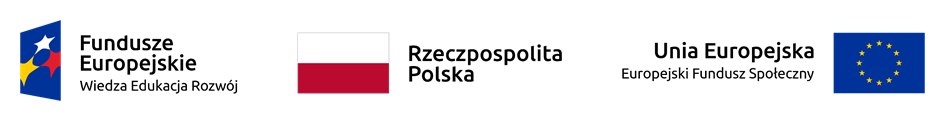 Nawoływanie do nienawiści art. 256 k.k.
Aktualne brzmienie:
§ 1. Kto publicznie propaguje faszystowski lub inny totalitarny ustrój państwa lub nawołuje do nienawiści na tle różnic narodowościowych, etnicznych, rasowych, wyznaniowych albo ze względu na bezwyznaniowość, podlega grzywnie, karze ograniczenia wolności albo pozbawienia wolności do lat 2.
§ 2. Tej samej karze podlega, kto w celu rozpowszechniania produkuje, utrwala lub sprowadza, nabywa, przechowuje, posiada, prezentuje, przewozi lub przesyła druk, nagranie lub inny przedmiot, zawierające treść określoną w § 1 albo będące nośnikiem symboliki faszystowskiej, komunistycznej lub innej totalitarnej. 
§ 3. Nie popełnia przestępstwa sprawca czynu zabronionego określonego w § 2, jeżeli dopuścił się tego czynu w ramach działalności artystycznej, edukacyjnej, kolekcjonerskiej lub naukowej.
§ 4. W razie skazania za przestępstwo określone w § 2 sąd orzeka przepadek przedmiotów, o których mowa w § 2, chociażby nie stanowiły własności sprawcy.

W  art. 256 w § 1 wyrazy „albo ze względu na bezwyznaniowość” zastępuje się wyrazami „ , ze względu na bezwyznaniowość albo ze względu na niepełnosprawność”.
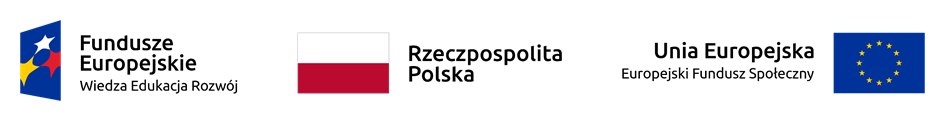 Znieważenie grupy lub osoby art. 257 k.k.
Aktualne brzmienie:
„Kto publicznie znieważa grupę ludności albo poszczególną osobę z powodu jej przynależności narodowej, etnicznej, rasowej, wyznaniowej albo z powodu jej bezwyznaniowości lub z takich powodów narusza nietykalność cielesną innej osoby, podlega karze pozbawienia wolności do lat 3”.

w art. 257 wyrazy „albo z powodu jej bezwyznaniowości” zastępuje się wyrazami „ , z powodu jej bezwyznaniowości albo z powodu niepełnosprawności”;
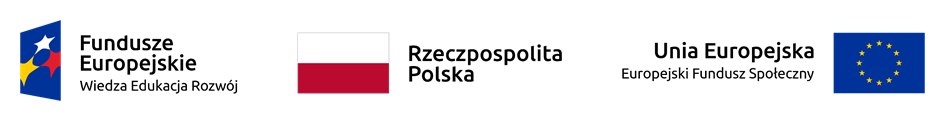 Wzmocnienie przeciwdziałania przemocy domowej wobec osób z niepełnosprawnościami
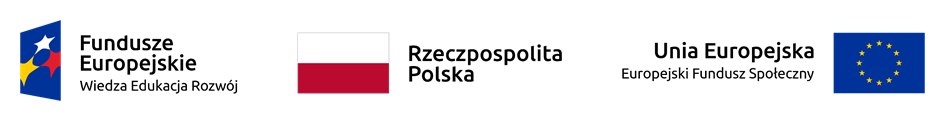 Dostosowanie form bezpłatnej pomocy dla osoby doznającej przemocy domowej do potrzeb osób z niepełnosprawnościami
Formy bezpłatnej pomocy dla osoby doznającej przemocy domowej mają uwzględniać stopień i rodzaj niepełnosprawności osoby doznającej przemocy domowej i wynikające z tej niepełnosprawności usprawiedliwione potrzeby w zakresie udzielanego wsparcia.

A zatem dostosowane do potrzeb osób z niepełnosprawnościami powinny zostać następujące formy bezpłatnej pomoc przewidziane ustawą:
1)  poradnictwo medyczne, psychologiczne, prawne, socjalne, zawodowe i rodzinne;
2) interwencja kryzysowa i wsparcie;
3) ochrona przed dalszym krzywdzeniem, przez uniemożliwienie osobie stosującej przemoc domową korzystania ze wspólnie zajmowanego mieszkania z osobą doznającą przemocy domowej oraz zakazanie kontaktowania się i zbliżania się do osoby doznającej przemocy domowej; 
4) zapewnienia osobie doznającej przemocy domowej bezpiecznego schronienia w specjalistycznym ośrodku wsparcia dla osób doznających przemocy domowej; 
5)  badania lekarskiego w celu ustalenia przyczyn i rodzaju uszkodzeń ciała związanych z użyciem przemocy domowej oraz wydania zaświadczenia lekarskiego w tym przedmiocie; 
6) zapewnienia osobie doznającej przemocy domowej, która nie ma tytułu prawnego do lokalu zajmowanego wspólnie z osobą stosującą przemoc domową, pomocy w uzyskaniu mieszkania.
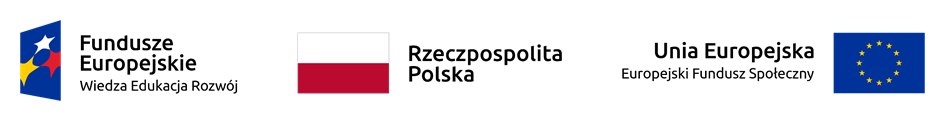 Realizacja zadań w zakresie przeciwdziałania przemocy domowej z uwzględnieniem usprawiedliwionych potrzeb osób z niepełnosprawnościami
Przy realizacji zadań przez organy administracji rządowej i jednostki samorządu terytorialnego mają być brane pod uwagę w szczególności usprawiedliwione potrzeby osoby doznającej przemocy domowej wynikającej z rodzaju i stopnia jej niepełnosprawności.

Do powyższych zadań należy tworzenie gminnych i powiatowych programów przeciwdziałania przemocy domowej, prowadzenie poradnictwa i interwencji w zakresie przeciwdziałania przemocy domowej, pracowanie i realizacja programów służących działaniom profilaktycznym itp. 

W stosunku do gminnego programu przeciwdziałania przemocy domowej  przewidziano dodatkowo:
„opracowanie i realizacja gminnego programu przeciwdziałania przemocy domowej oraz ochrony osób doznających przemocy domowej, uwzględniającego w szczególności usprawiedliwione potrzeby wynikające z rodzaju i stopnia niepełnosprawności osoby doznającej przemocy domowej”.
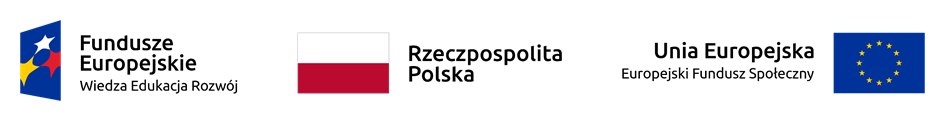 Opracowanie indywidualnego planu pomocy osoby z doznającej przemocy domowej z uwzględnieniem potrzeb osób z niepełnosprawnościami
Do zadań pracownika socjalnego powołanego do grupy diagnostyczno-pomocowej należy w szczególności praca z osobą doznającą przemocy domowej i opracowanie indywidualnego planu pomocy, zgodnie z jej uzasadnionymi potrzebami.

Plan pomocy ma uwzględniać w szczególności usprawiedliwione potrzeby wynikające z rodzaju i stopnia niepełnosprawności osoby doznającej przemocy domowej.
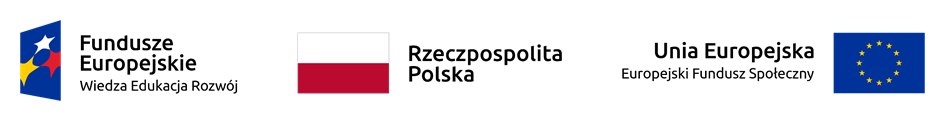 Utworzenie podstawy prawnej do przetwarzania danych o niepełnosprawności przez podmioty zajmujące się przeciwdziałaniem przemocy domowej
Członkowie zespołu interdyscyplinarnego oraz grup diagnostyczno-pomocowych w zakresie niezbędnym do realizacji swoich zadań w zakresie przeciwdziałania przemocy domowej przetwarzają dane osób doznających przemocy domowej, w tym m.in. informacje o stanie zdrowia (art. 9c ustawy).

Biorąc pod uwagę proponowane zmiany i niepomijanie czynnika niepełnosprawności, to w tym przypadku obok podstawy prawnej do przetwarzania danych o stanie zdrowia należało stworzyć podstawę prawną do przetwarzania danych o niepełnosprawności.
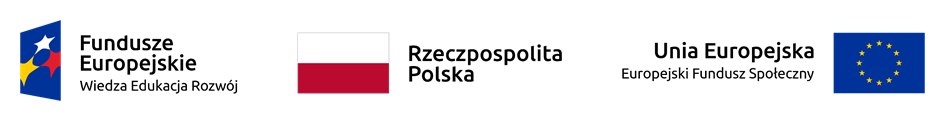 Uwzględnianie niepełnosprawności w Rządowym Programie Przeciwdziałania Przemocy Domowej
W celu tworzenia warunków skutecznego przeciwdziałania przemocy domowej Rada Ministrów przyjmuje Rządowy Program Przeciwdziałania Przemocy Domowej, ma określać szczegółowe działania w określonych sferach. Do już istniejących obszarów dodano:

„1a) uwzględniania w zakresie udzielanego wsparcia usprawiedliwionych potrzeb osób doznających przemocy domowej wynikających z rodzaju i stopnia niepełnosprawności;”.
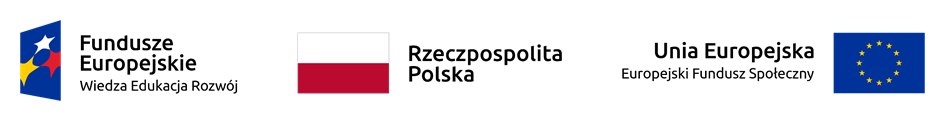 DZIĘKUJĘ ZA UWAGĘ
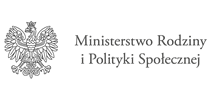 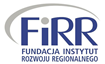 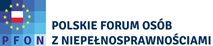 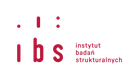 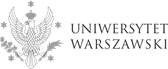 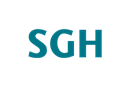